Unit 4　Growing up
Task
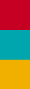 WWW.PPT818.COM
课前自主预习
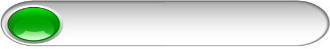 research
usual
unusual
surprise
surprised
surprising
dead
die
death
in one's fifties
donate…to…
be willing/ready to help anyone
把……捐献给……
有需要的人
使某人惊讶的是
有一颗充满爱的心
find anything unusual
until
has some money left
gives it to someone in need
seemed to be kinder to others
课堂互动探究
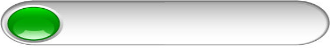 【词汇点睛】
1　in one's fifties 在某人五十多岁的时候
[观察] My father is in his fifties. 
我爸爸五十多岁。
He was born in the nineties of the nineteenth century.
他生于19世纪90年代。
one's
[探究] “in ________＋整十数词的复数”表示“在某人几十多岁的时候”；
“in ________＋整十数词的复数”表示“在某个年代”。
the
活学活用
1．【2016·盐城】Yang Jiang published a book of her three­member­family's life We Three in her ________ (ninety)．
nineties
2　death  n. 死，死亡
[观察] It was a matter of life and death to them. 
对他们来说这是生死攸关的事情。
[辨析] die, dead, dying 与 death
(1)die为非延续性动词，强调“死”的瞬间动作，不能和表示一段时间的时间状语连用。
His grandpa died at the age of 80.
他爷爷是八十岁去世的。
(2)dead是形容词，作表语或定语，强调的是“死”的状态，意为“死的，无生命的”。
He has been dead for two years. 他死了两年了。
(3)dying是die的现在分词，也可作形容词，意为“将要死的”，常用作定语或表语。
Dr Wang is trying his best to save the dying man.
王医生正在尽力抢救那个快要死的人。
(4)death是die的名词形式。
It makes me very sad whenever I think of my grandma's death.每当我想起我祖母的死，我就很难过。
活学活用
         The ________farmer told us his past days before he 
           ________. His ________ made us feel very sad.
           A．dying; died; death　
           B．dead; dying; die
           C．dead; died; dying  
           D．dead; dying; death
A
【句型透视】
1　You will not find anything unusual about him until you learn more. 
直到你了解更多，你才会发现有关他的不寻常之处。
find anything unusual
[探究] (1)“________________________”为“find＋宾语＋宾语补足语”结构，作宾语补足语的可以是名词、形容词、分词、介词短语等。
He found the text difficult to understand.
他发现这篇课文难以理解。
(2)anything unusual 意为“任何不同寻常之处”，修饰不定代词的形容词需________。unusual还可译为“独特的；与众不同的”。as usual 意为“______________”。
He is really unusual. He is quite different from others.
他确实独特。他与其他人大不相同。
后置
和往常一样
活学活用
        1.  —Did you hear ________ outside?
          —No, I was doing my homework.
          A．something unusual
          B．unusual anything
          C．unusual something
          D．anything unusual
D
2　To my surprise, he has decided to donate his body for medical research after his death. 
让我惊讶的是，他已决定死后捐献遗体供医学研究。
to one's surprise
[探究] ________________________意为“令某人惊讶的是”，一般用在句子的开头作状语。 
To my surprise, he arrived there on time. 
令我惊讶的是，他准时到达了那里。
[辨析] surprise, surprised与surprising
(1)surprise作名词，意为“惊奇；诧异”；作动词，意为“使(人)感到惊讶”，后面可以直接跟宾语。
Tom looked at me in surprise. 
汤姆惊讶地看着我。
His progress surprised me. 
他的进步使我感到惊讶。
(2)surprised作形容词，意为“惊讶的”；在句中多作表语，后面可接不定式或从句，其主语多是人。
I was surprised to see him there. 
我真想不到会在那儿见到他。
(3)surprising作形容词，意为“令人惊讶的”，在句中多作定语，后面跟名词。 
He brought me some surprising news. 
他给我带来了一些令人惊讶的消息。
活学活用
2．(1)根据汉语提示完成句子
【2016·连云港】—______________________ (让我惊讶的是), that robot can drive a car.
—I've never seen such a wonderful robot, either.
(2)单项选择
All of us ________ that such a little girl spoke English so well. 
A．are surprising		B．were surprised
C．was surprised		D．were surprising
To my surprise
B